Alfred Wegener
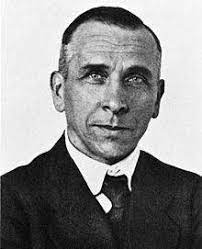 nationaliter
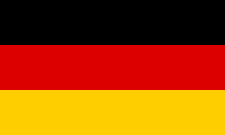 Periode de temp
né le 1er novembre 1880 à Berlin et mort en novembre 1930
théorie
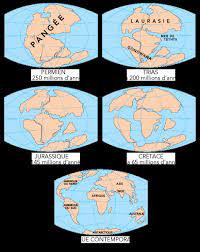 Il élabora la théorie de la dérive des continents